أَقْرَأُ, أَكْتُبُ وَ ألَوِّنُُ
أُقَدِّمُ نَفْسِي
........................................................
أَنَا إَسْمِي ...................
.....................................................
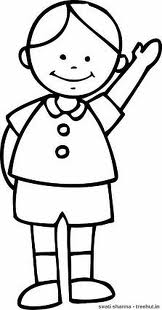 أَنَا عُمْرِي......................
..................................................................
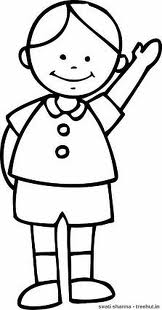 مَاإِسْمُكِ؟..............................................
السَلَاِمُ عَلَيْكُم
أَنَا عَلِي
.......................................................................
كَمْ عُمْرُكَ؟.............................................
أَناَ عُمْرِي سِتُّ
سنوات
.......................................................................
عمري
5 years old       عُمْرِي  خَمْسُ سنوات
6 years old    عُمْرِي سِتُّ سنوات 
7 years oldعمري سبعُ سنوات 
8 years oldعمري ثماني سنوات 
9 years old مري تسعُ سنوات    
10 years old عمري عشرُ سنوات